Kurssilaisen matkalaskutM2 -järjestelmällä
Päivitetty 02/2023
Matkalasku
Koulutusmatkalasku tehdään kurssin päätyttyä M2-matkalaskujärjestelmässä.
Paperisista matkalaskulomakkeista on luovuttu
Matkalasku tulee täyttää kuukauden sisällä kulun muodostumisesta
Matkalasku tulee tehdä kerralla kokonaan. Jos välillä menee ohjelmasta pois, niin ei pysty jatkamaan samaa laskua. Jumitilanteissa viesti vesa-matti.makinen@jytyliitto.fi
Matkakorvaukset ovat maksussa noin 15.pvä ja kuukauden viimeinen päivä
Tietokoneella on parempi tehdä kuin kännykällä, mutta pitäisi onnistua molemmilla
Tämä materiaali löytyy luentomateriaalien tapaan Jyty Tilaisuudet –Kurssit ja koulutukset osiosta sekä lähetetään palautekyselylinkin mukana
Lisätietoja saa järjestöasiamiehiltä sekä kurssisihteereiltä
2
Kirkonalan ammattialapäivät
Kurssin kustannuspaikka 4570
Hyväksyjä Pia Kiviniemi

Mikäli tulee kysyttävää tähän matkalaskuun liittyen, niin ole yhteydessä Mika Periaho, puh 040 5512130
3
Sisäänkirjautuminen M2 järjestelmään
Klikkaa tästä
Kirjaudu sisään osoitteesta:
https://www.saasm2.com/blue/
Käyttäjätunnus: 
kertamatkustaja
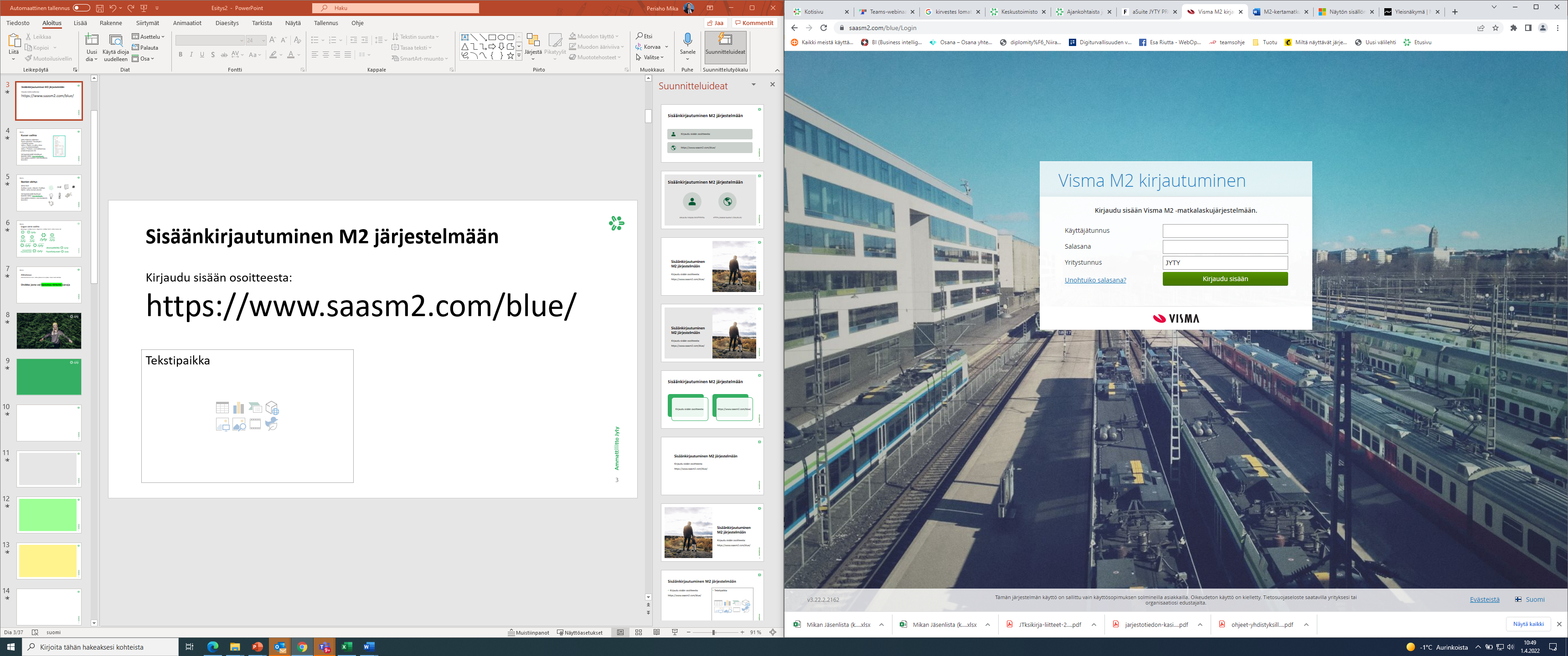 Salasana: 
Kertamatkustaja2022
Yritystunnus: 
JYTY
HUOMIO: Jos olet ollut Jytyn hallinnossa, ja olet käyttänyt M2 järjestelmää joskus, niin käytä entisiä tunnuksiasi!
4
Perustietojen tallennus
Syötä kenttiin vain pakolliset tiedot, merkitty *-merkillä

Sukunimi
Etunimi
Henkilötunnus
Sähköpostiosoite
Puhelinnumero
Pankkitilin numero "pitkänä"
Lähiosoite
Postinumero
Postitoimipaikka
ÄLÄ laita pankin tunnusta


Klikkaa:
Tallenna
5
Millaisia korvauksia, sellainen lomake
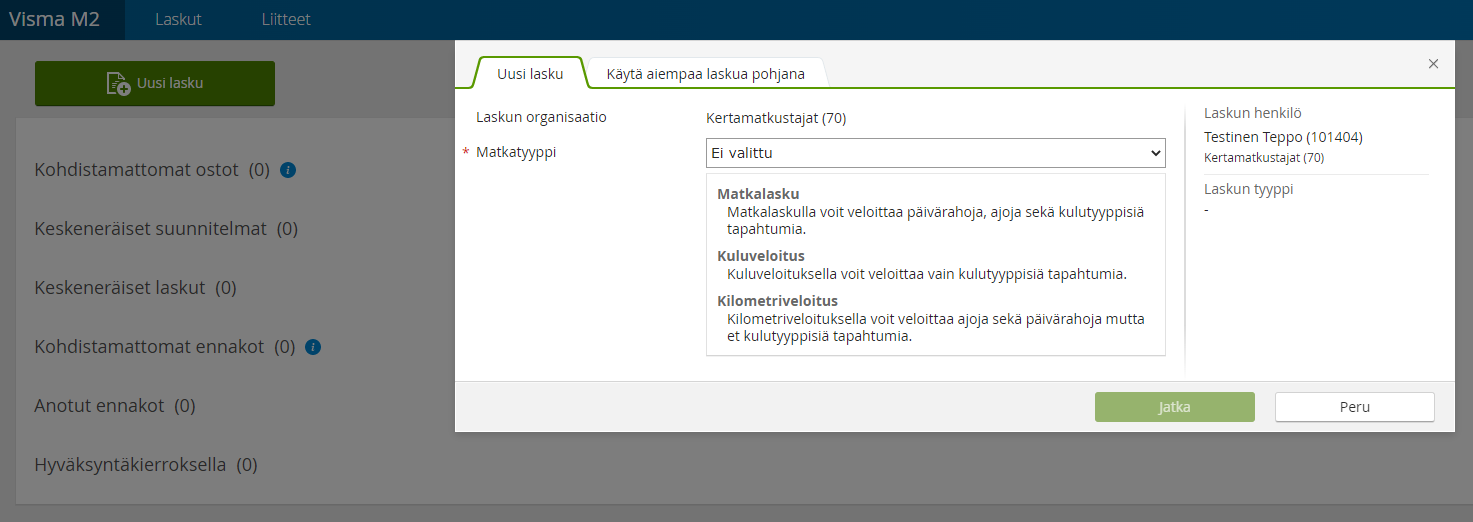 Matkalasku. Matkalasku on kaikkein laajin ja samalla monimutkaisin. Käytä tätä jos sinulla on matkalippuja (juna tai bussi), pysäköintikuluja JA niiden lisäksi omalla autolla ajettuja matkoja.
Kuluveloitus. Käytä tätä jos sinulla on vain kulutyyppisiä ostoja eli ostoja joista on kuitti. 
Kilometriveloitus. Käytä tätä, jos olet ajanut omalla autolla eikä ole mitään kuitteja.
6
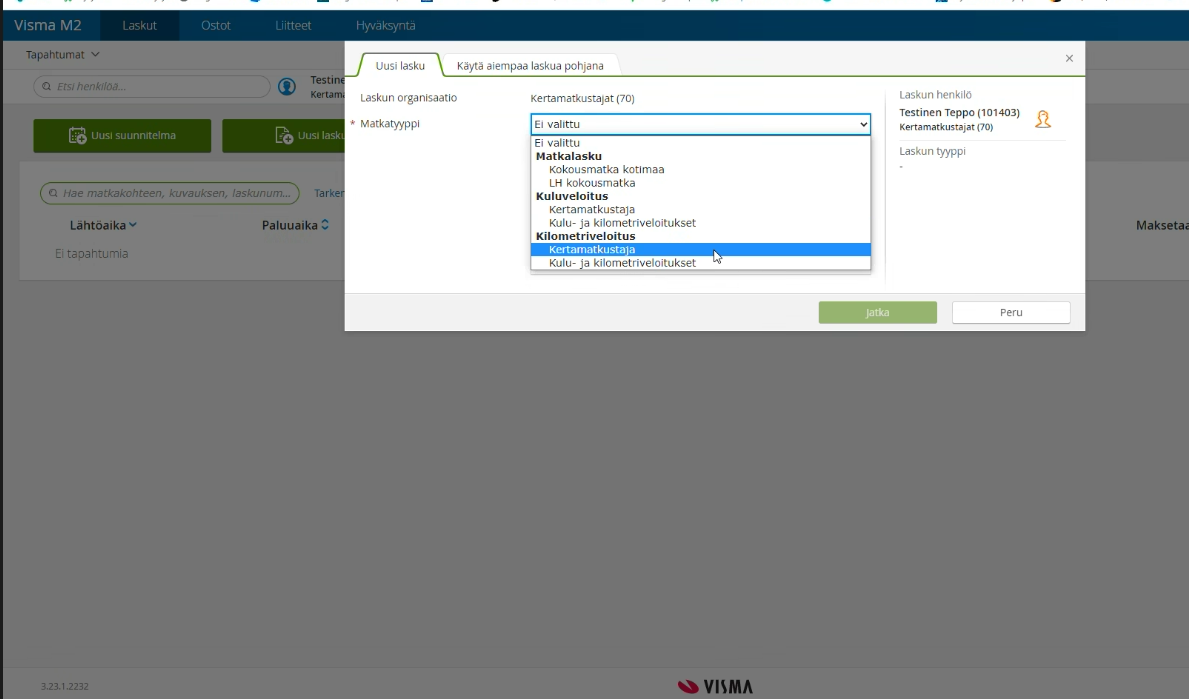 Hakasesta painamalla näkymä muuttuu, mutta olennaista on lihavoidut otsikot
Matkalasku
MATKALASKU (vain jos on kilometrejä + kuitteja)
Valitse Kokousmatka kotimaa
9
Matkalasku – Kokousmatka kotimaa
Valitse kokousmatka kotimaa
Ja lisää huolellisesti kaikki pakolliset tiedot. Laskun kuvaukseen kurssin nimi.






Täppää EI päivärahoja
10
Matkalaskun täydentäminen
Syötä matkaan liittyvät kustannukset 1. ja 2. - painikeiden kautta
Valitse 1. Matkat ja ajotLisää - alasvetovalikosta Lisää ajo
Lisää ohjelman tarjoaman oma auto sijasta Koulutuksen km-
Korvaukset -> syötä kilometrimäärä,
Selite ja tallenna

Lisää kulun kuitti

Siirry seuraavalle välilehdelle,
valitse 2. Kulut. Merkitse kulun summa ja selite.
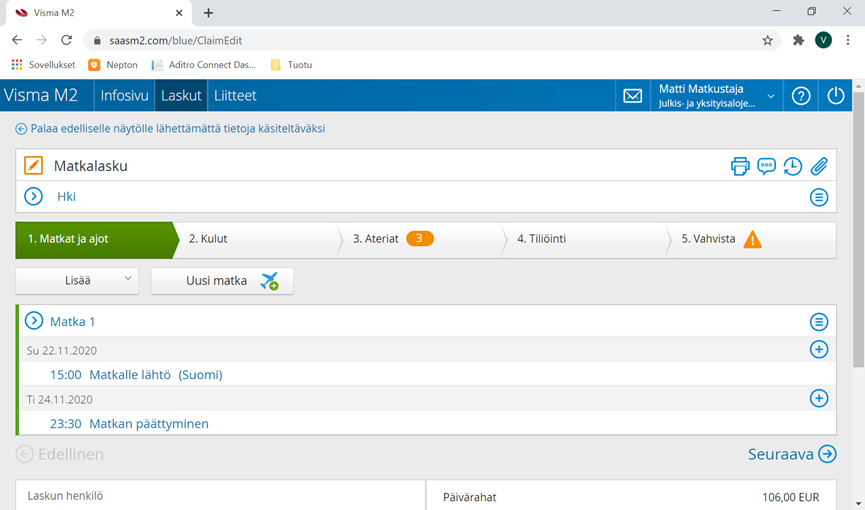 11
Matkalaskun täydentäminen: 3. Ateriat
3. Ateriat

Varmista, että päivärahat ja yömatkarahat kohdassa lukee Ei.

Ilmaiset ateriat ja ateriakorvaukset, älä paina mitään.
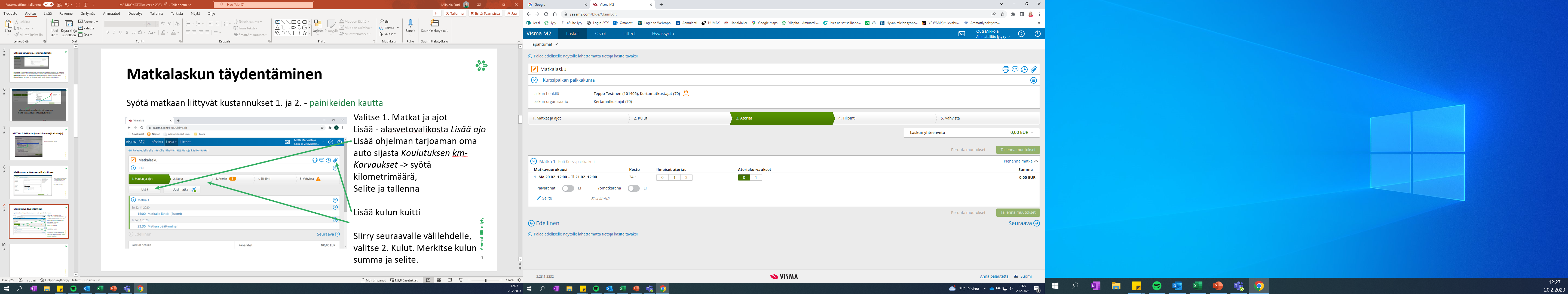 12
Matkalaskun täydentäminen: 4. Tiliöinti
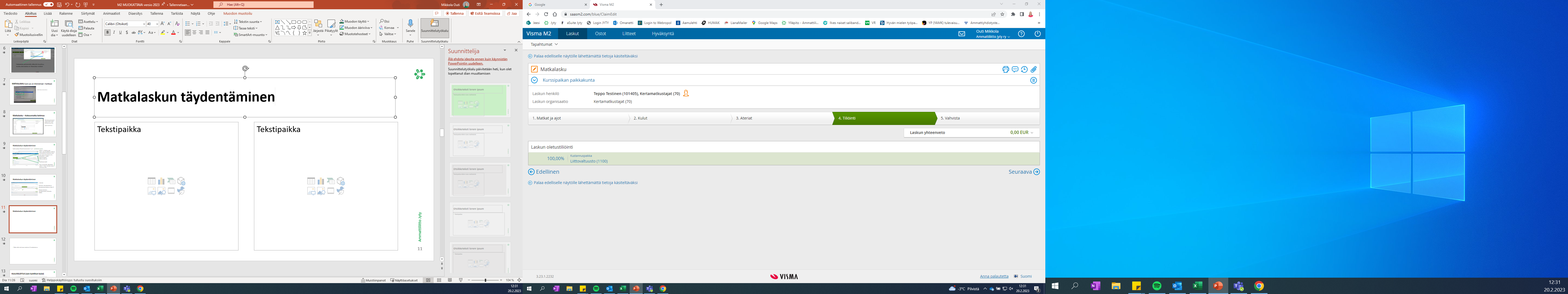 Ohjelma tarjoaa kustannuspaikaksi Liittovaltuustoa. Tarvittaessa voit vaihtaa kustannuspaikkaa klikkaamalla Liittovaltuusto (1100) kohtaa, jolloin avautuu erillinen tiliöintihakukenttä. 

Alla näkyvät 1. Kulut – välilehdellä antamasi tiedot. Tiliöinti: oletus on oikein, älä korjaa sitä.
13
Matkalasku: 5. Vahvistus
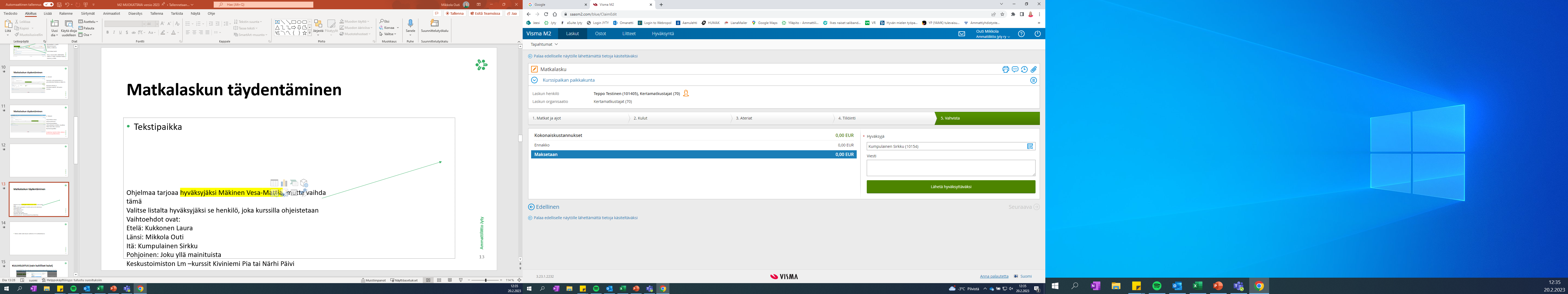 5. Vahvista
Ohjelmaa tarjoaa hyväksyjäksi Mäkinen Vesa-Mattia, mutta vaihda tämä
Valitse listalta hyväksyjäksi se henkilö, joka kurssilla ohjeistetaan
Vaihtoehdot ovat:
Etelä: Kukkonen LauraLänsi: Mikkola OutiItä: Kumpulainen SirkkuPohjoinen: Joku yllä mainituistaKeskustoimiston Lm –kurssit Kiviniemi Pia tai Närhi Päivi
14
Matkalaskusi alkaa olla valmis
Voit luoda itsellesi jatkoa varten henkilökohtaisen käyttäjätunnuksen

Huomioi että jatkossa henkilökohtaiseksi käyttäjätunnukseksesi tulee tämä sähköposti josta lähetät tämän ensimmäisen laskusi

1. kirjautumiskerran sähköpostiosoite


Laita rasti tähän ruutuun 

Haluatko henkilökohtaisen käyttäjätunnuksen järjestelmään? Henkilökohtainen käyttäjätunnus on perusteltu, jos teet useampia matkalaskuja vuodessa. Henkilökohtaisilla käyttäjätunnuksilla pääset tekemään uusia matkalaskuja ilman, että sinun tarvitsee syöttää henkilötietoja uudestaan ja pääset myöhemmin näkemään ja tulostamaan aiemmin tekemät laskusi.
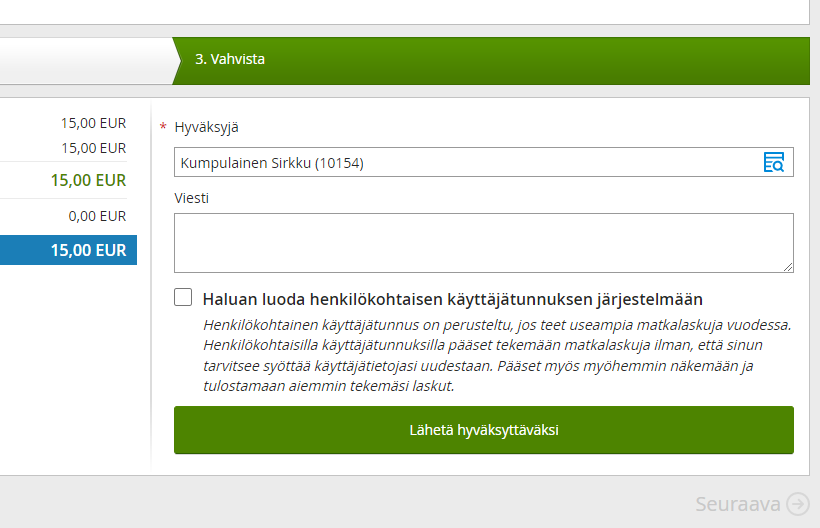 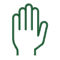 Tämän jälkeen matkalaskusi  on valmis , 
klikkaa

Visma M2 lähettää automaattisia sähköpostiviestejä hyväksynnästä, palautuksista sekä hylkäyksistä.
Lähetä hyväksyttäväksi
15
Kuluveloitus
KULUVELOITUS (vain kuitilliset kulut)
17
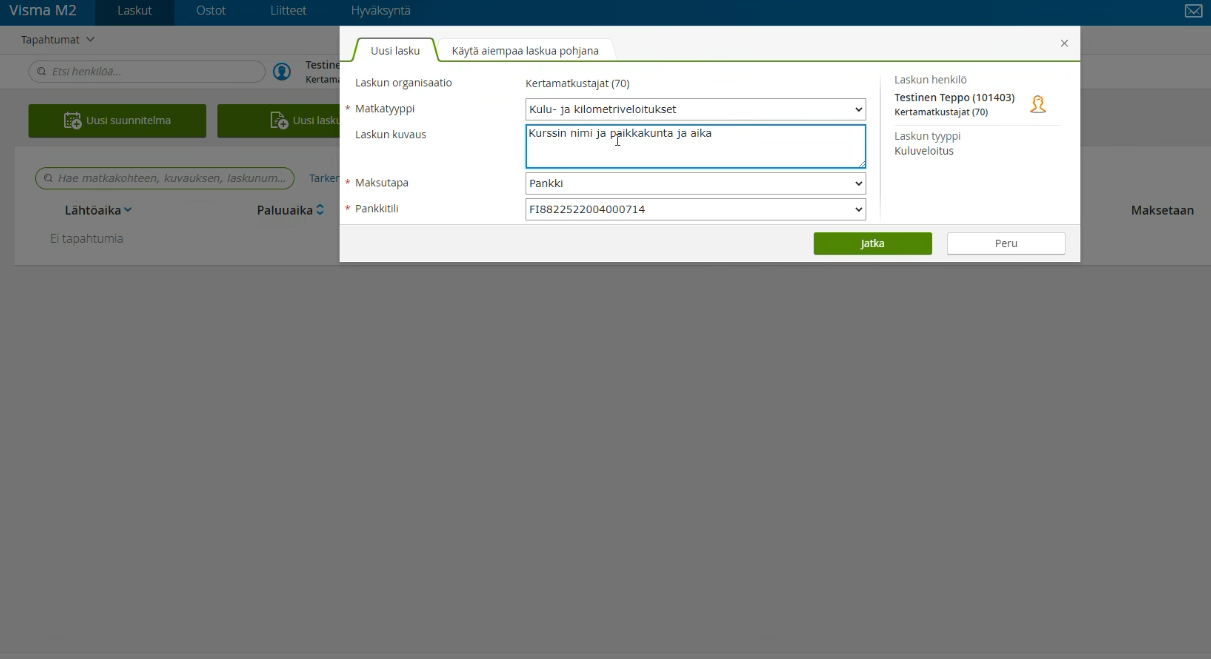 Kuluveloitus: 1. Kulut
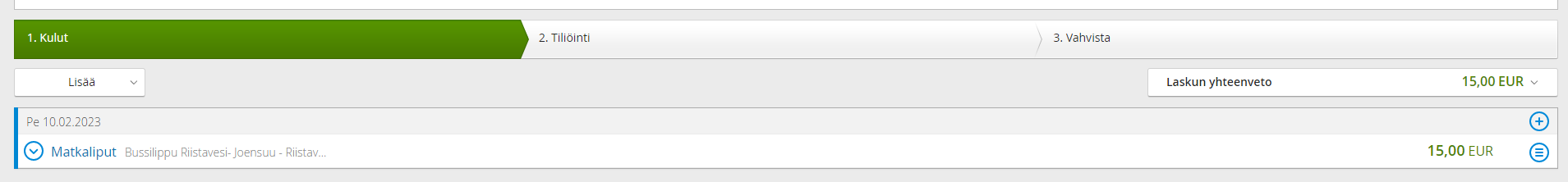 19
Kuluveloitus: Lisää liitteet
20
Kuluveloitus: 2. Tiliöinti
Ohjelma tarjoaa kustannuspaikaksi Liittovaltuustoa. Tarvittaessa voit vaihtaa kustannuspaikkaa klikkaamalla Liittovaltuusto (1100) kohtaa, jolloin avautuu erillinen tiliöintihakukenttä. 

Alla näkyvät 1. Kulut – välilehdellä antamasi tiedot. Tiliöinti: oletus on oikein, älä korjaa sitä.
21
Kuluvelotus: 3. Vahvista
Ohjelmaa tarjoaa hyväksyjäksi Mäkinen Vesa-Mattia, mutta vaihda tämä
Valitse listalta hyväksyjäksi se henkilö, joka kurssilla ohjeistetaan
Vaihtoehdot ovat:
Etelä: Kukkonen LauraLänsi: Mikkola OutiItä: Kumpulainen SirkkuPohjoinen: Joku yllä mainituistaKeskustoimiston Lm –kurssit Kiviniemi Pia tai Närhi Päivi
22
Kululaskusi alkaa olla valmis
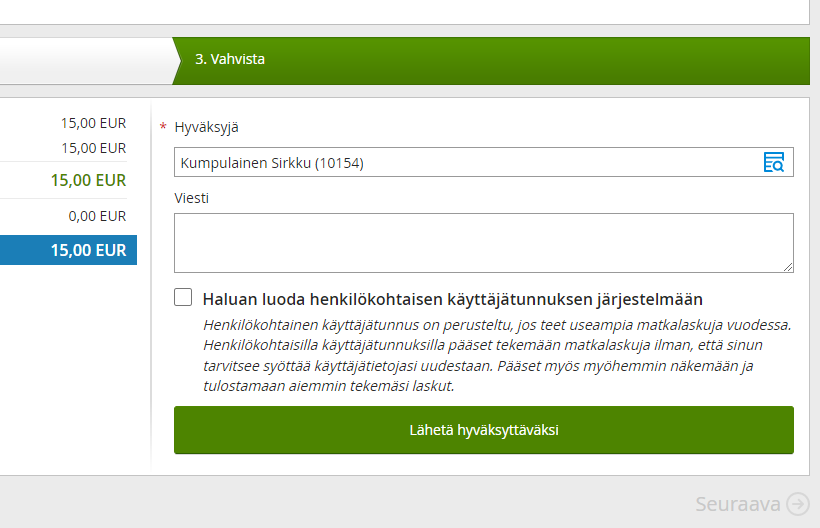 Voit luoda itsellesi jatkoa varten henkilökohtaisen käyttäjätunnuksen

Huomioi että jatkossa henkilökohtaiseksi käyttäjätunnukseksesi tulee tämä sähköposti josta lähetät tämän ensimmäisen laskusi

1. kirjautumiskerran sähköpostiosoite


Laita rasti tähän ruutuun 

Haluatko henkilökohtaisen käyttäjätunnuksen järjestelmään? Henkilökohtainen käyttäjätunnus on perusteltu, jos teet useampia matkalaskuja vuodessa. Henkilökohtaisilla käyttäjätunnuksilla pääset tekemään uusia matkalaskuja ilman, että sinun tarvitsee syöttää henkilötietoja uudestaan ja pääset myöhemmin näkemään ja tulostamaan aiemmin tekemät laskusi.
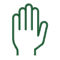 Tämän jälkeen kululaskusi  on valmis , 
klikkaa

Visma M2 lähettää automaattisia sähköpostiviestejä hyväksynnästä, palautuksista sekä hylkäyksistä.
Lähetä hyväksyttäväksi
23
Kilometriveloitus
KILOMETRIVELOITUS
Ihan sama, kumman valitset (Kertamatkustaja / Kulu- ja kilometriveloitukset)Kilometriveloitus – välilehdeltä. Näkymä on sama ja voit merkitä vain kilometrejä, et minkäänlaisia kuluja
25
Kilometriveloitukset: 1. Ajot
Valitse Lisää ajo, jolloin avautuu uusi ikkuna
26
Täytä huolellisesti tarvittavat tiedot
Kulkuneuvon alta valitse Koulutuksen km- korvaukset
Mikäli lisäät lisähenkilöitä PLUS- merkistä, niin ohjelma laskee heistä korvauksen erikseen
Tallenna
27
Kilometriveloitukset: 2. Ateriat
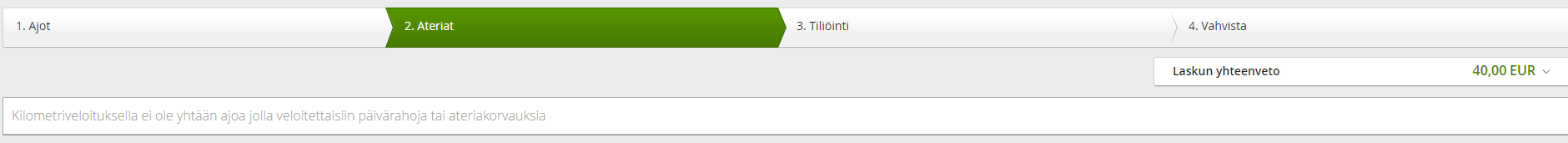 Tälle välilehdelle ei tarvitse tehdä mitään. Kilometriveloituksessa ei ole aterioita eikä päivärahoja.
28
Kilometriveloitukset: 3. Tiliöinti
Ohjelma tarjoaa kustannuspaikaksi Liittovaltuustoa. Tarvittaessa voit vaihtaa kustannuspaikkaa klikkaamalla Liittovaltuusto (1100) kohtaa, jolloin avautuu erillinen tiliöintihakukenttä. 

Alla näkyvät 1. Ajot – välilehdellä antamasi tiedot. Tiliöinti: oletus on oikein, älä korjaa sitä.
29
Kilometriveloitukset: 4. Vahvista
Ohjelmaa tarjoaa hyväksyjäksi Mäkinen Vesa-Mattia, mutta vaihda tämä
Valitse listalta hyväksyjäksi se henkilö, joka kurssilla ohjeistetaan
Vaihtoehdot ovat:
Etelä: Kukkonen LauraLänsi: Mikkola OutiItä: Kumpulainen SirkkuPohjoinen: Joku yllä mainituistaKeskustoimiston Lm –kurssit Kiviniemi Pia tai Närhi Päivi
30
Kilometriveloitus alkaa olla valmis
Voit luoda itsellesi jatkoa varten henkilökohtaisen käyttäjätunnuksen

Huomioi että jatkossa henkilökohtaiseksi käyttäjätunnukseksesi tulee tämä sähköposti josta lähetät tämän ensimmäisen laskusi

1. kirjautumiskerran sähköpostiosoite


Laita rasti tähän ruutuun 

Haluatko henkilökohtaisen käyttäjätunnuksen järjestelmään? Henkilökohtainen käyttäjätunnus on perusteltu, jos teet useampia matkalaskuja vuodessa. Henkilökohtaisilla käyttäjätunnuksilla pääset tekemään uusia matkalaskuja ilman, että sinun tarvitsee syöttää henkilötietoja uudestaan ja pääset myöhemmin näkemään ja tulostamaan aiemmin tekemät laskusi.
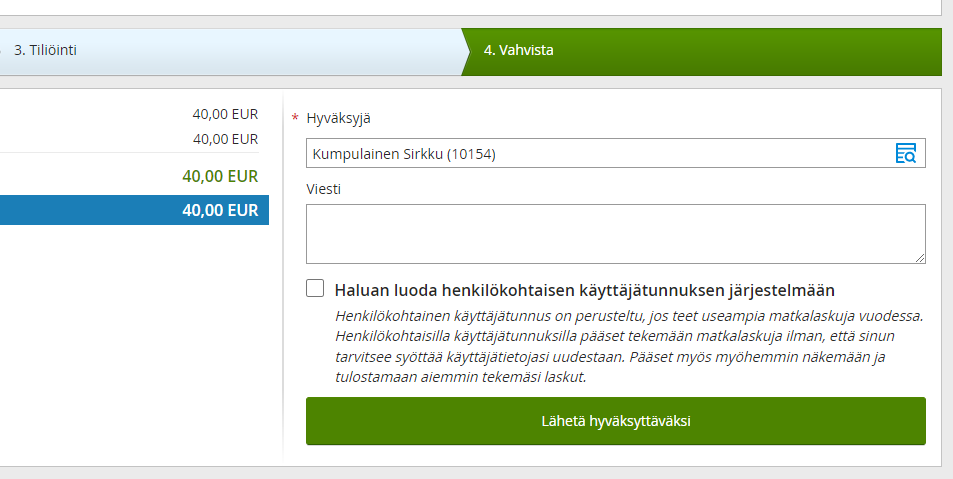 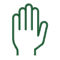 Tämän jälkeen kilometriveloitus  on valmis , 
klikkaa

Visma M2 lähettää automaattisia sähköpostiviestejä hyväksynnästä, palautuksista sekä hylkäyksistä.
Lähetä hyväksyttäväksi
31